Highlights on Water Industry Directives

Bathing Water Directive
Urban Waste Water Treatment Directive 
Drinking Water Directive


Eionet freshwater workshop
Copenhagen, 19-20 June 2017


European Commission
Directorate General for Environment
Unit C.2 - Marine Environment & Water Industry
Maja Feder
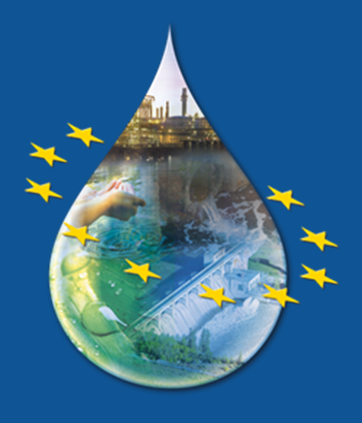 19 June 2017
1
[Speaker Notes: x]
Reporting obligations under Water Industry Directives
Annual reporting under Bathing Water Directive 2017 report on Bathing Water Quality , 2016 data, published on 23 May 2017

Bi-annual reporting under Urban Waste Water Treatment Directive- COM Report on the basis of the 2014 data, to be published in autumn

Triennial reporting under Drinking Water Directive- the Synthesis Report on the Quality of Drinking Water in the Union, 2011-2013 data, published on  20/10/2016
19 June 2017
2
Data and information flow
Using EEA CDR for all three WI directives
QA/QC on Reportnet
Data processing and compliance calculation:
BWD: EEA/ETC
DWD: EEA/ETC – in the past, but discontinued
UWWTD: Commission contractor
Data in EEA database and on mapviewer
19 June 2017
3
Water Industry Directives – state of play
DWD: on-going revision

UWWTD: evaluation planned for near future, pending internal discussions

BWD: review by 2020 (art. 14)
19 June 2017
4
On-going revision of the the Drinking Water Directive  - 98/83/EC

Start accelerated by the ECI "Right2Water"
Consultation of public and stakeholders done throughout process
Steps:
REFIT Evaluation - finished SWD(2016)428 final
Impact Assessment – ongoing; internal scrutiny
Legal proposal Commission – scheduled end 2017
www.safe2drink.eu
Negotiation with Council and EP - 2018-2019
19 June 2017
5
Six main areas covered in the Impact Assessment
updating the list and limit values of parameters; 
promoting Risk-Based Assessment (RBA) for addressing drinking water pollution risks;
proposing EU harmonized standards for materials and products in contact with drinking water;
ensuring SMART information to drinking water consumers; more efficient reporting provisions
providing access to drinking water to all EU inhabitants
leakages

Meeting with Regulatory Scrutiny Board on 21 June 2017
19 June 2017
6
Evaluation of the Urban Waste Water Treatment Directive 91/271/EEC (UWWTD) – (1)
No specific review clause in the Directive. 
Directive in force for over 25 years – context has changed!
new  pressures on the environment 
depletion of the availability of key resources 
impacts of climate change 
socio-economic situations 
scientific and technological progress
increased societal demands for "cleaner waters" 
increasing importance of tourism
19 June 2017
7
Evaluation of the Urban Waste Water Treatment Directive 91/271/EEC (UWWTD) – (2)
Need for an evaluation confirmed also by:
the practical follow-up of implementation 
the European Court of Auditors

The evaluation will assess the effectiveness, coherence, efficiency, relevance, and EU added value of the Directive.

It might serve as a basis for an impact assessment if a revision of the Directive is found appropriate
19 June 2017
8
Review of the Bathing Water Directive - 2006/7/EC (BWD)
Steps undertaken so far:
WHO recommandations to scientific, analytical and epidemiological developments relevant to the parametres for bathing water quality in the Bathing water Directive; results expected by June 2018

Assessment of Member States' Compliance with the Bathing Water Directive
19 June 2017
9
The SIIF(Structured Implementation and Information Framework) website
Created to enhance the reporting process and the generation of information for policy makers, interested parties and the general public

Applying geospatial approach

Helping Member States to implement:
INSPIRE directive  - 2007/2/EC 
Urban Waste Water Treatment Directive – 91/271/EEC
Public Access to Environmental Information directive - 2003/4/EC
19 June 2017
10
The SIIF
Provides free user-friendly access to detailed information on: 
24 000 urban waste water agglomerations >2000 p.e.

25 000 urban waste water treatment plants

25 000 discharge points

hundreds of sensitive areas

compliance of each agglomeration and treatment plant, treatment in place and pressures on the environment
19 June 2017
11
One European urban waste water platform connected to 28 EC urban waste water websites including reporting information from 2012 and 2014 (Websites available since March 2017)
19 June 2017
12
19 June 2017
13
19 June 2017
14
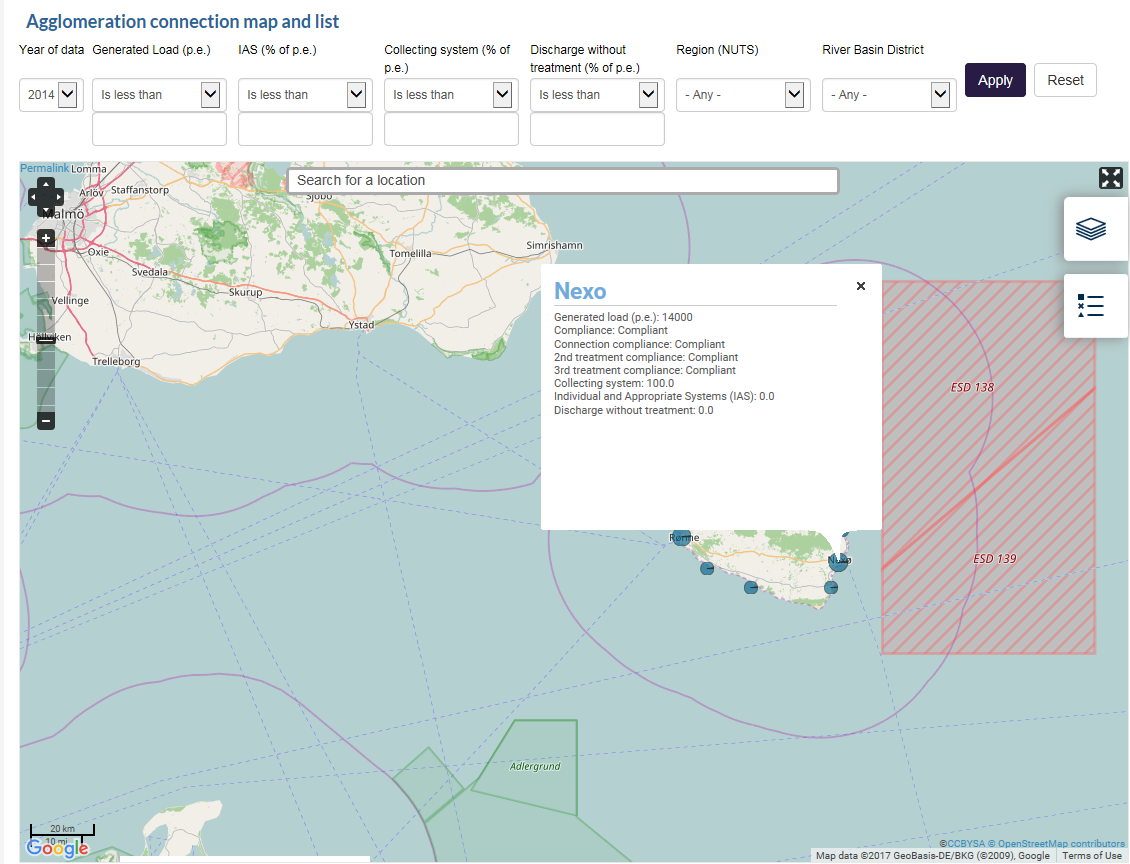 19 June 2017
15
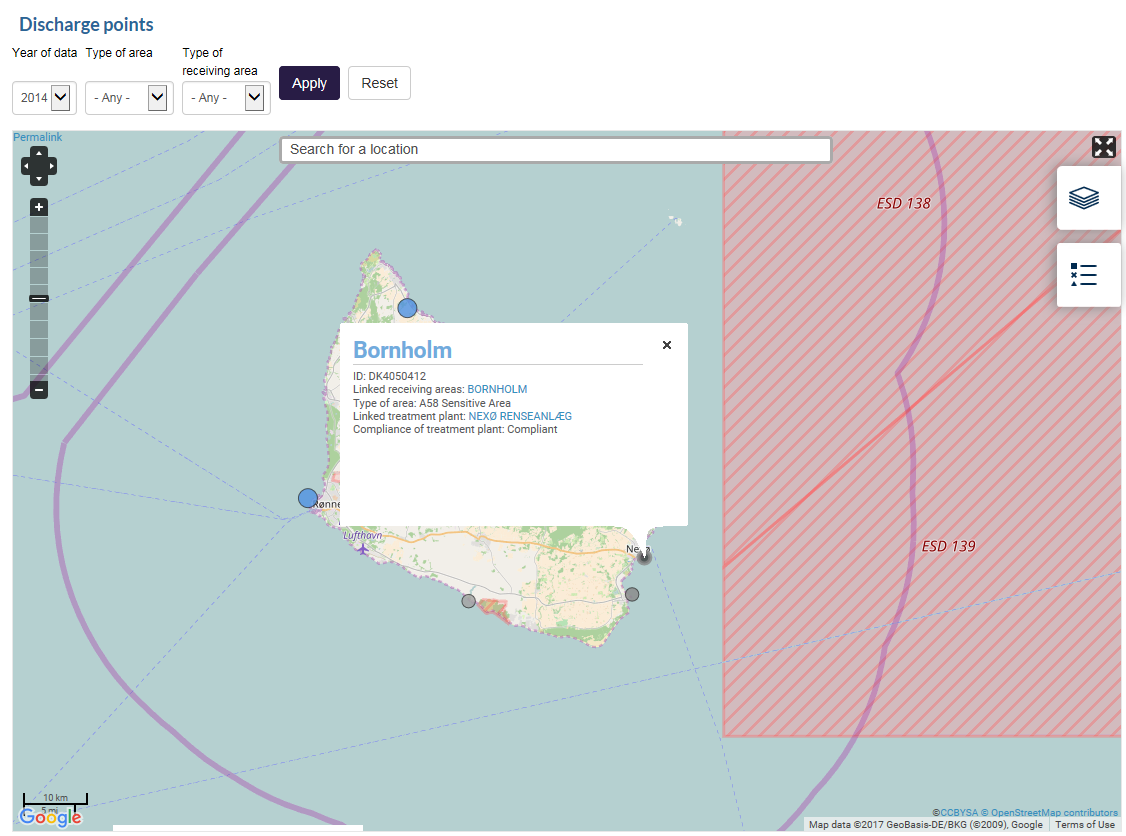 19 June 2017
16
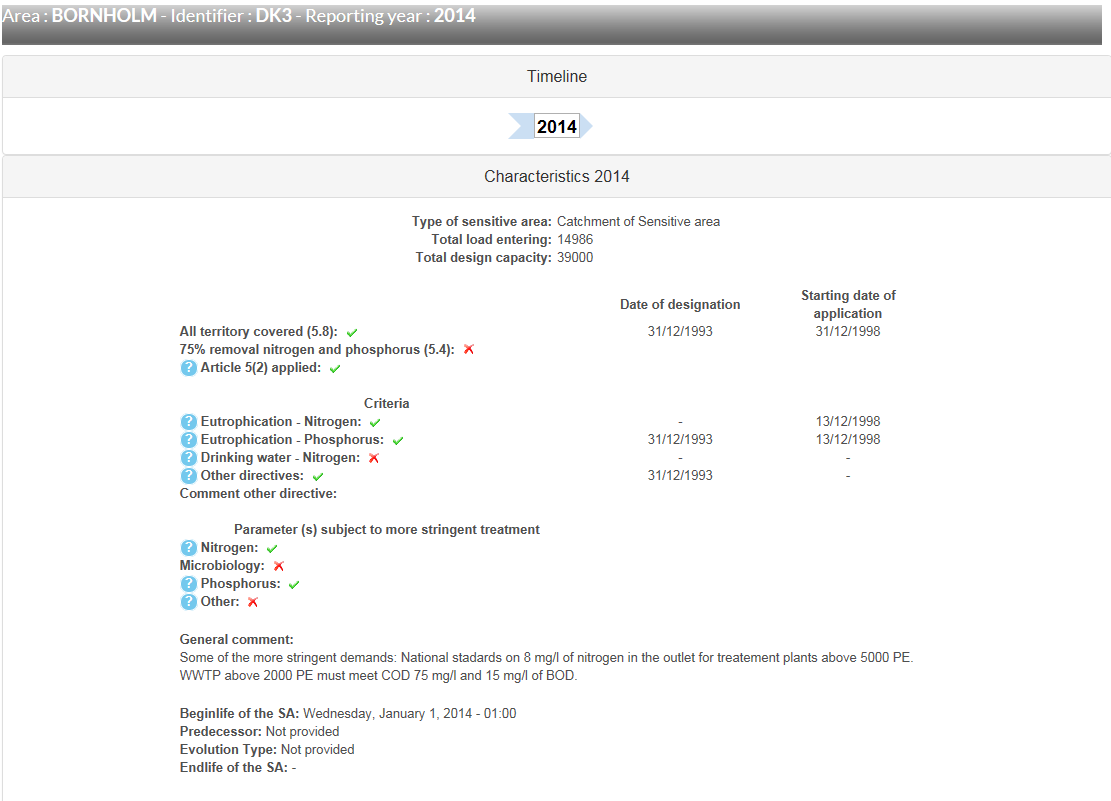 19 June 2017
17
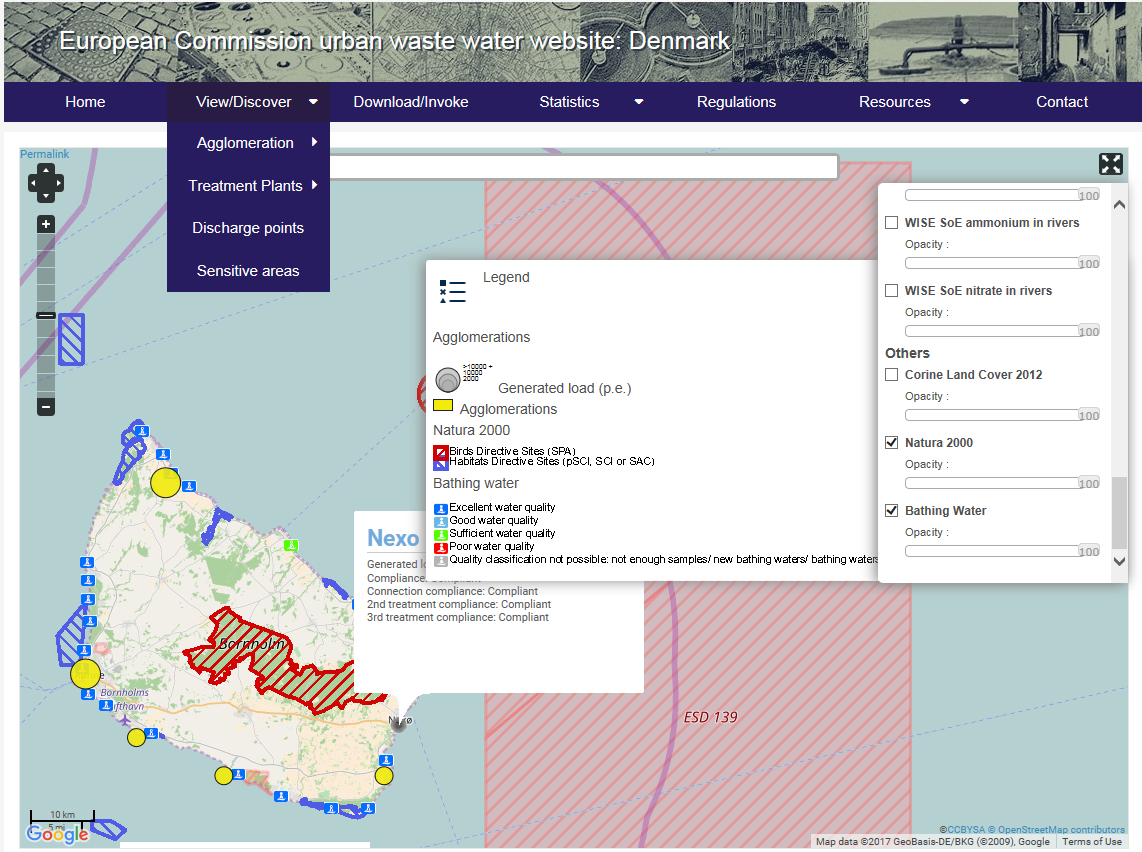 19 June 2017
18
StatisticsAglomerations/Compliance/2014/regions(NUTS)
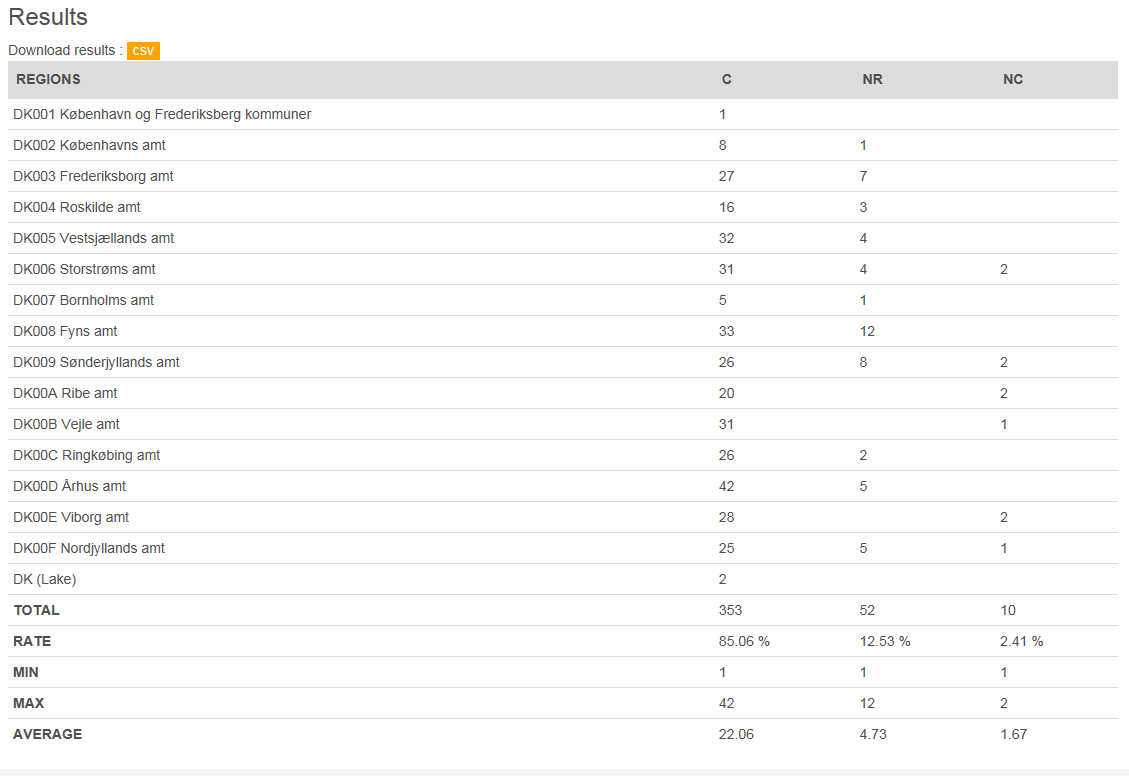 19 June 2017
19
Upcoming products on UWWTD implementation:
•	The Commission Report, due after summer

•	The SIIF website with access to full information about 	individual objects, and national and EU-level 	information

•	The EEA viewer, with selected information about 	individual objects and EU-level information
19 June 2017
20
Conclusions
DG ENV relies on your work/data in its work on 

Policy implementation follow-up

Evaluation processes
19 June 2017
21
Further information
EU Commission water homepage:
http://ec.europa.eu/environment/water/
BWD:
http://ec.europa.eu/environment/water/water-bathing/index_en.html
UWWTD:
http://ec.europa.eu/environment/water/water-urbanwaste/index_en.html
DWD:
http://ec.europa.eu/environment/water/water-drink/index_en.html
19 June 2017
22
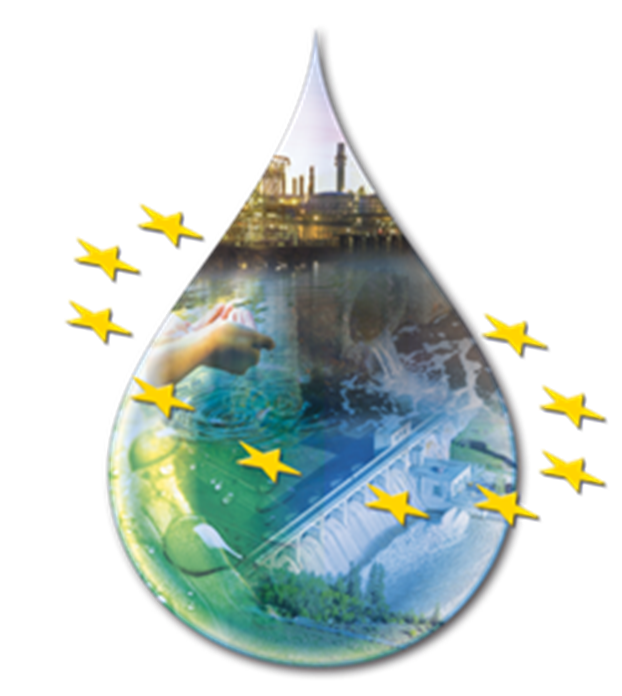 Thank  you for your attention
19 June 2017
23